Pneumonie – diagnostika a léčba
K. Brat
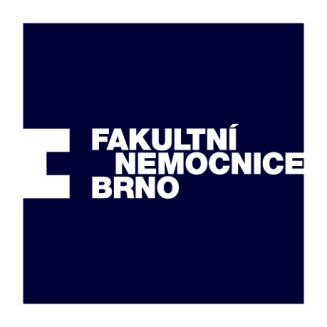 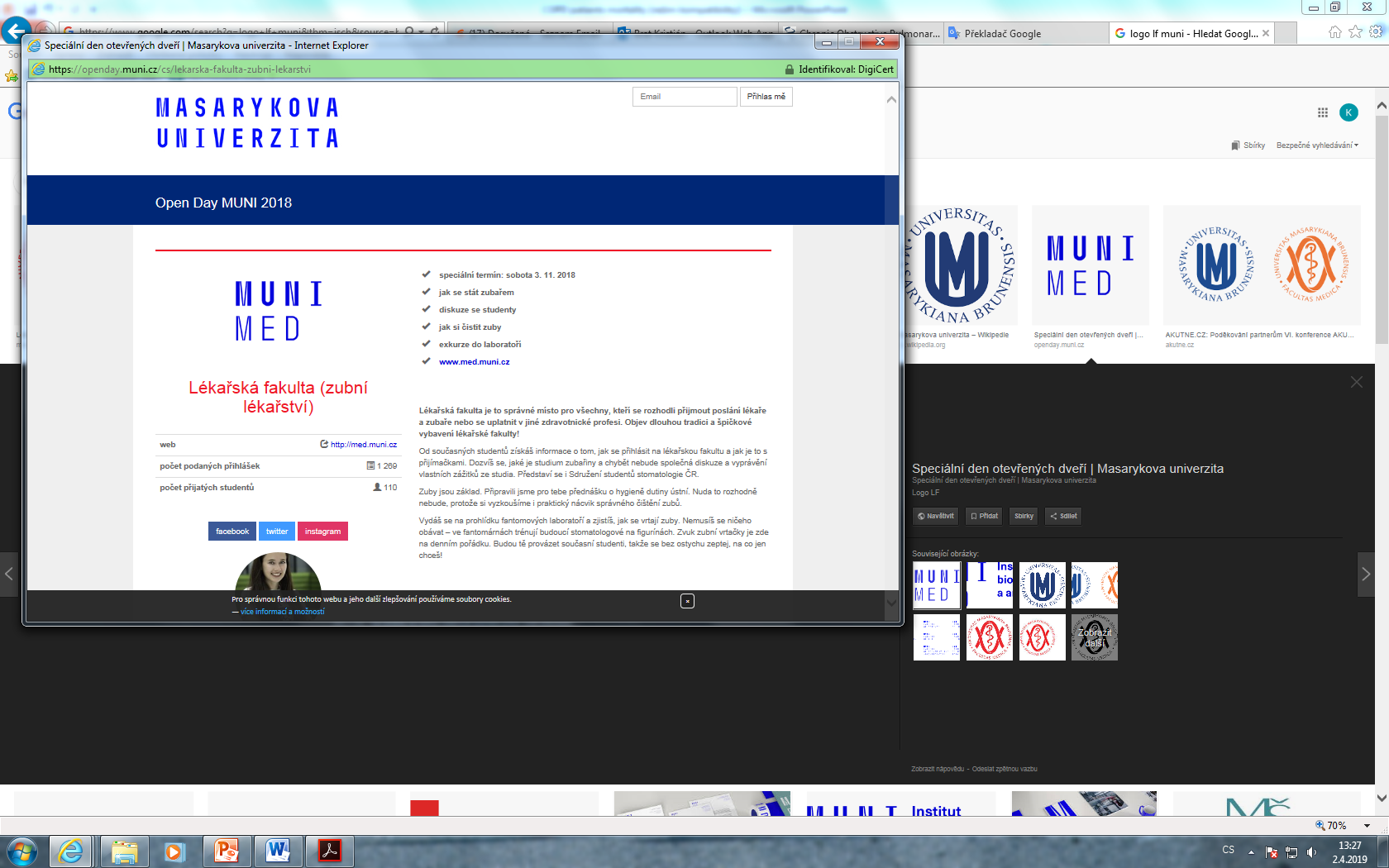 Pneumonie - definice
Akutní zánětlivé onemocnění postihující terminální respirační bronchioly, plicní alveoly a intersticiální prostor
Infekční zánět plic – pneumonie
Neinfekční zánět plic – pneumonitida
Celá řada přístupů k dělení pneumonií
Pneumonie
Významné rozdíly v diagnostice, léčbě a terapii jednotlivých epidemiologických typů pneumonií 

CAP (Community-Acquired Pneumonia)
HAP (Hospital-Acquired Pneumonia)
VAP (Ventilator-Associated Pneumonia)
HCAP (Health Care-Associated Pneumonia)
Principy diagnostiky
Anamnéza, fyzikální vyšetření
Laboratoř kompatibilní se zánětem 
Zobrazovací vyšetření (RTG hrudníku, CT nález) s přítomností infiltrace, kondenzace, případně i abscesových formací
(mikrobiologie)
CAP
Správná diagnóza
Stratifikace rizika: ambulantní terapie / hospitalizace / intenzivní péče 
Volba a trvání antibiotické terapie
Prevence

80% případů ambulantně léčených – mortalita <1%
20% hospitalizovaných – mortalita 14%
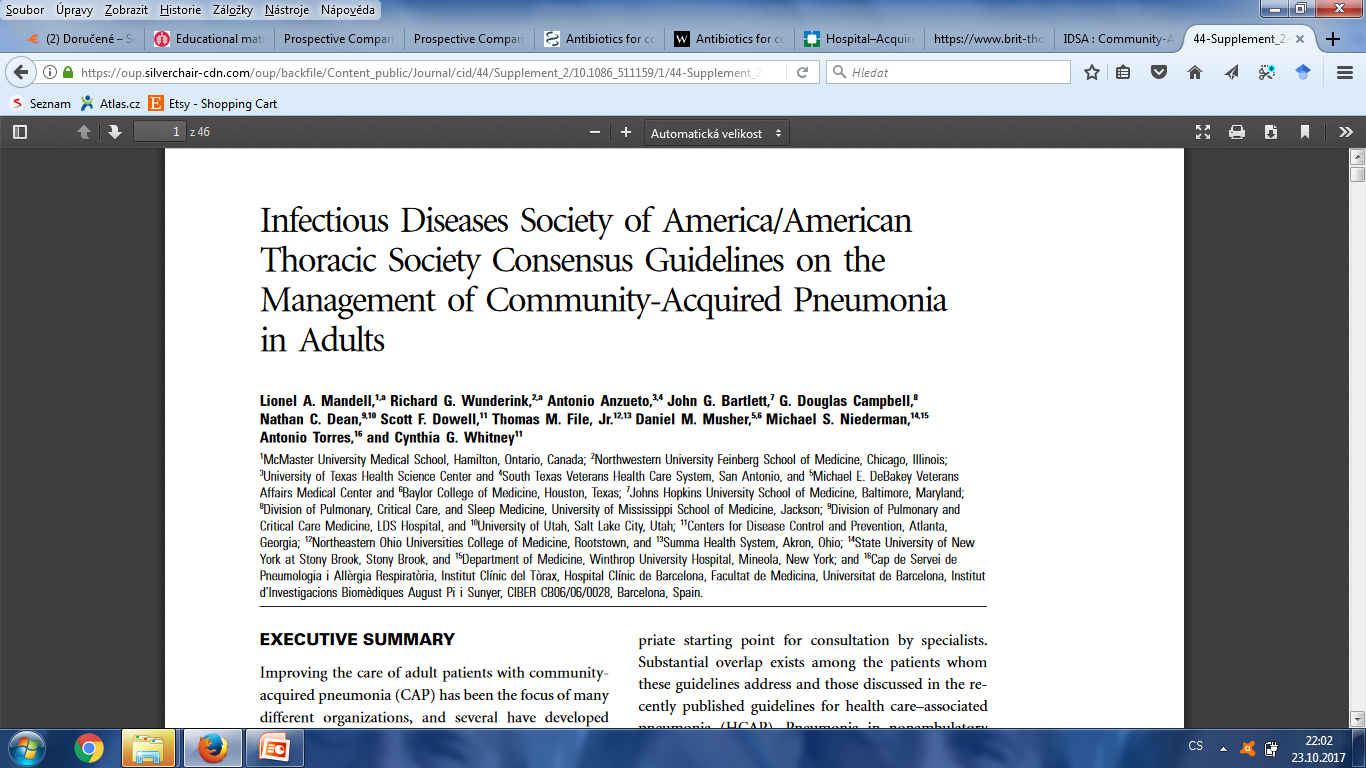 Diagnostika CAP
Klinika, laboratoř (CRP a Leu), RTG hrudníku

U pneumonie s PSI třídou nad IV-V: sputum, legionelový a pneumokokový antigen, hemokultura, zvážit i serologii Mycoplasma/Chlamydophila
Pneumonia Severity Index (PSI)>14.000 pacientů, potvrzeno dalšími analýzami
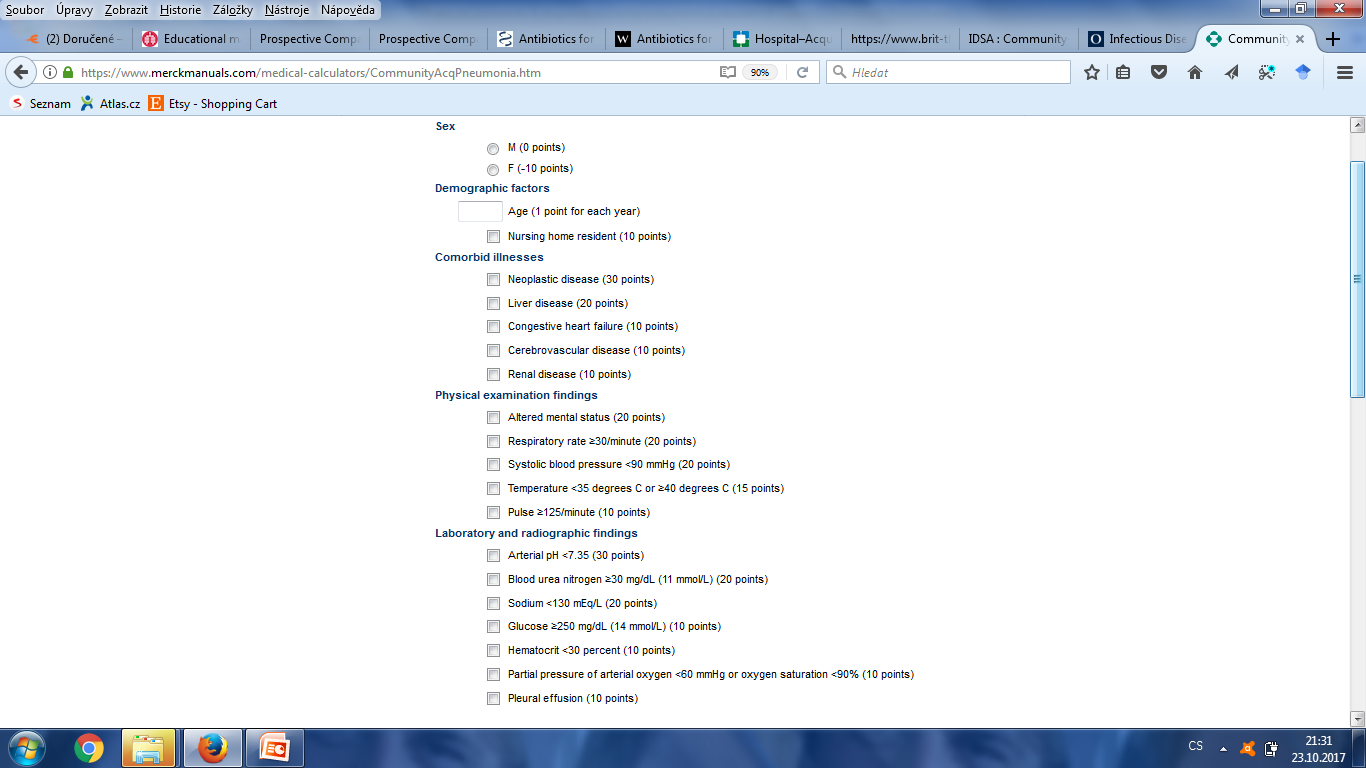 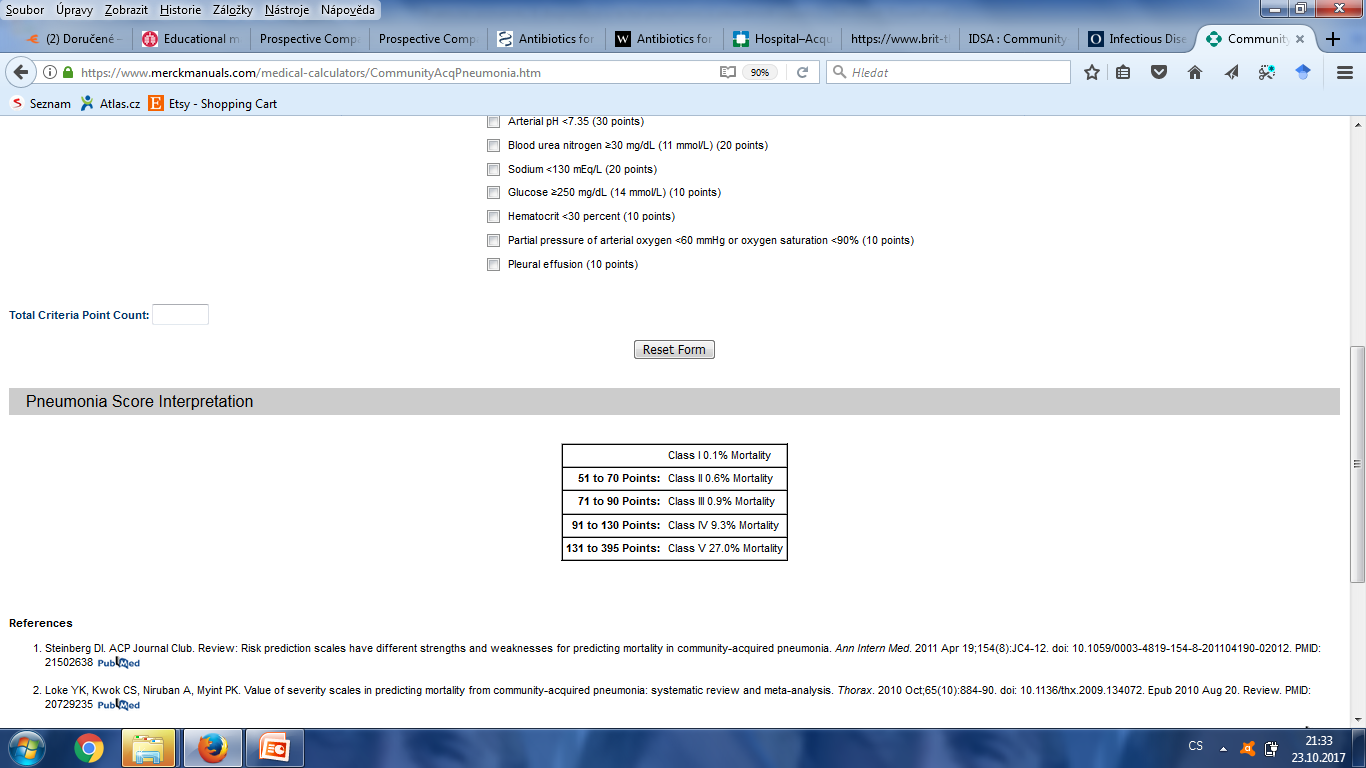 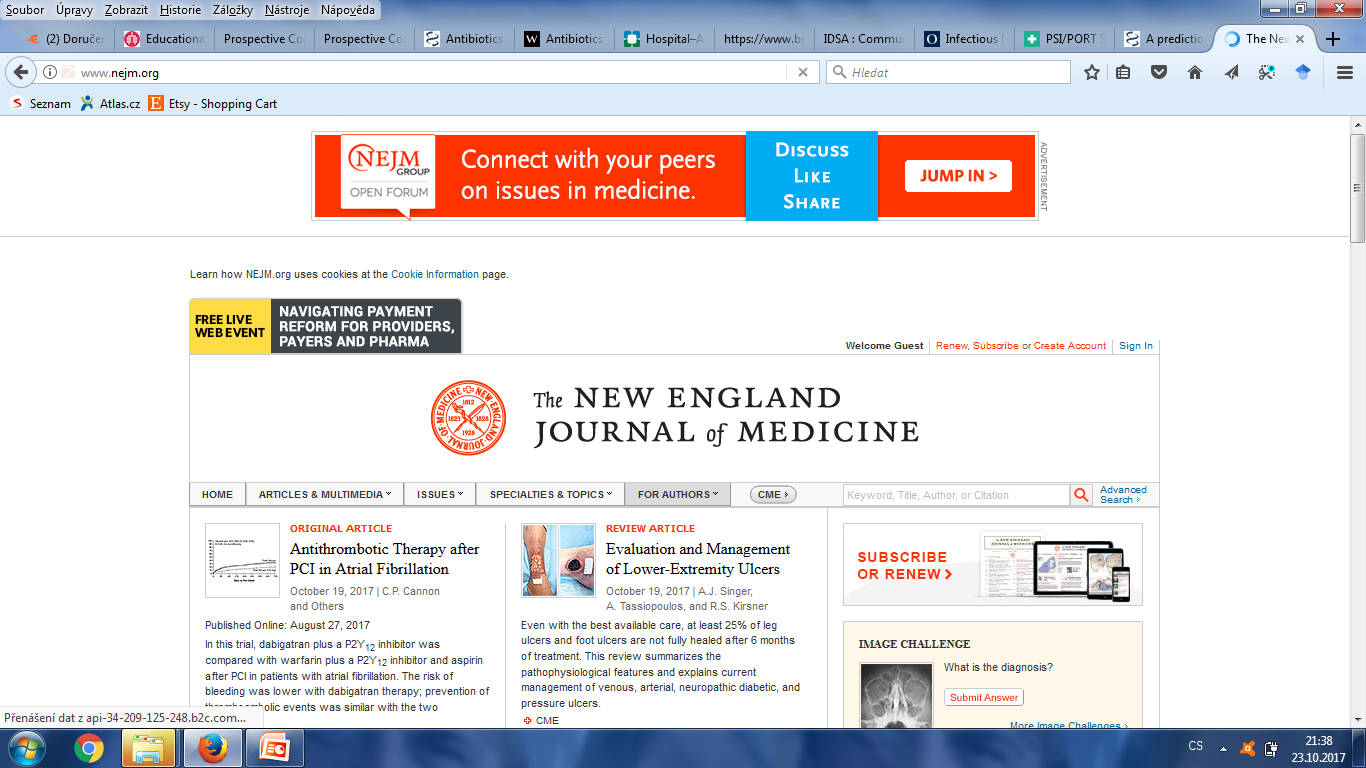 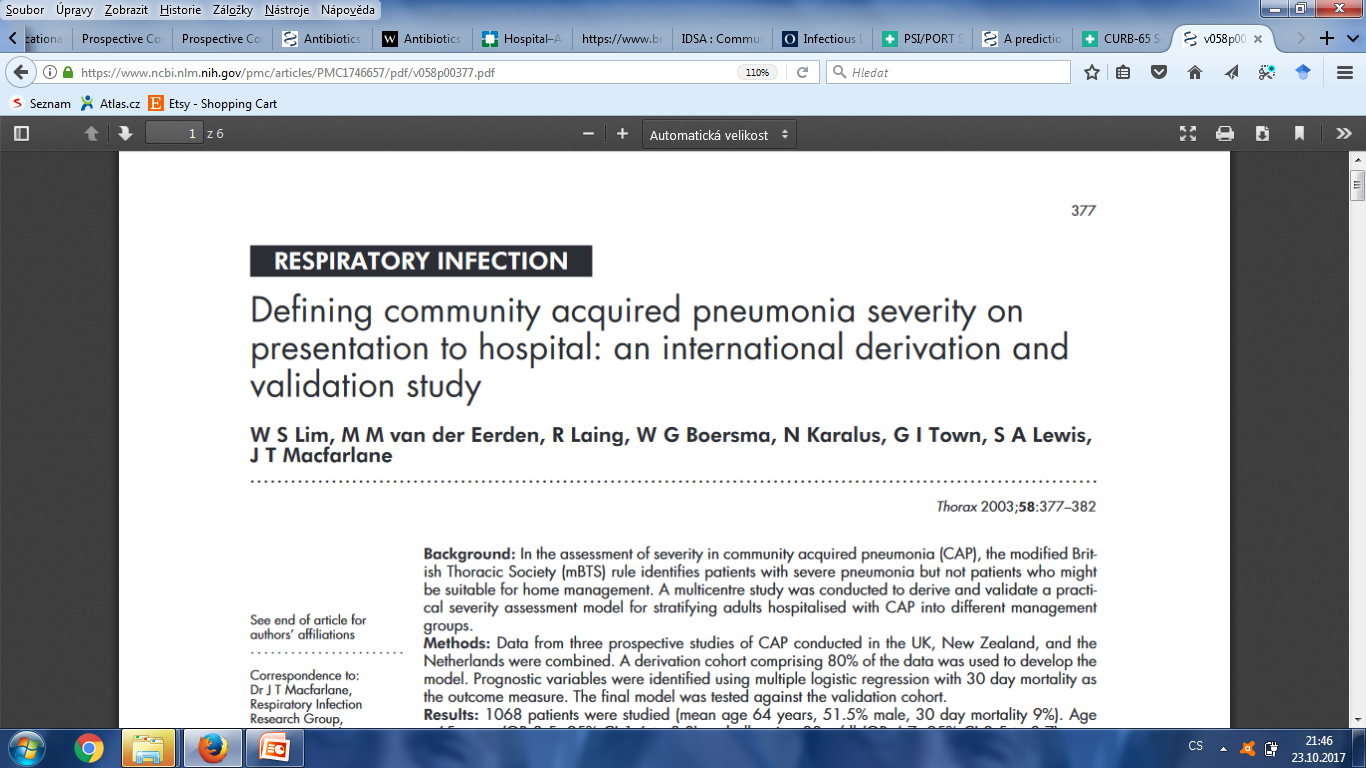 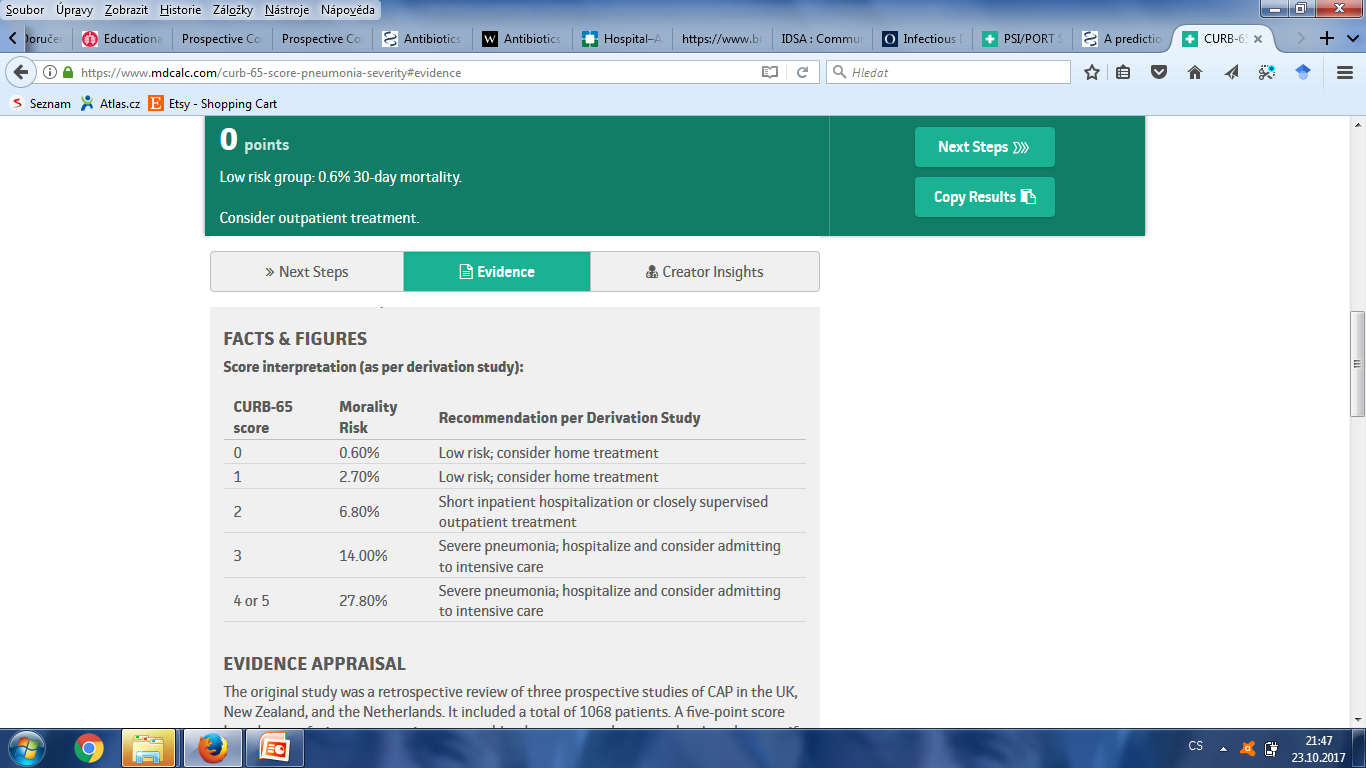 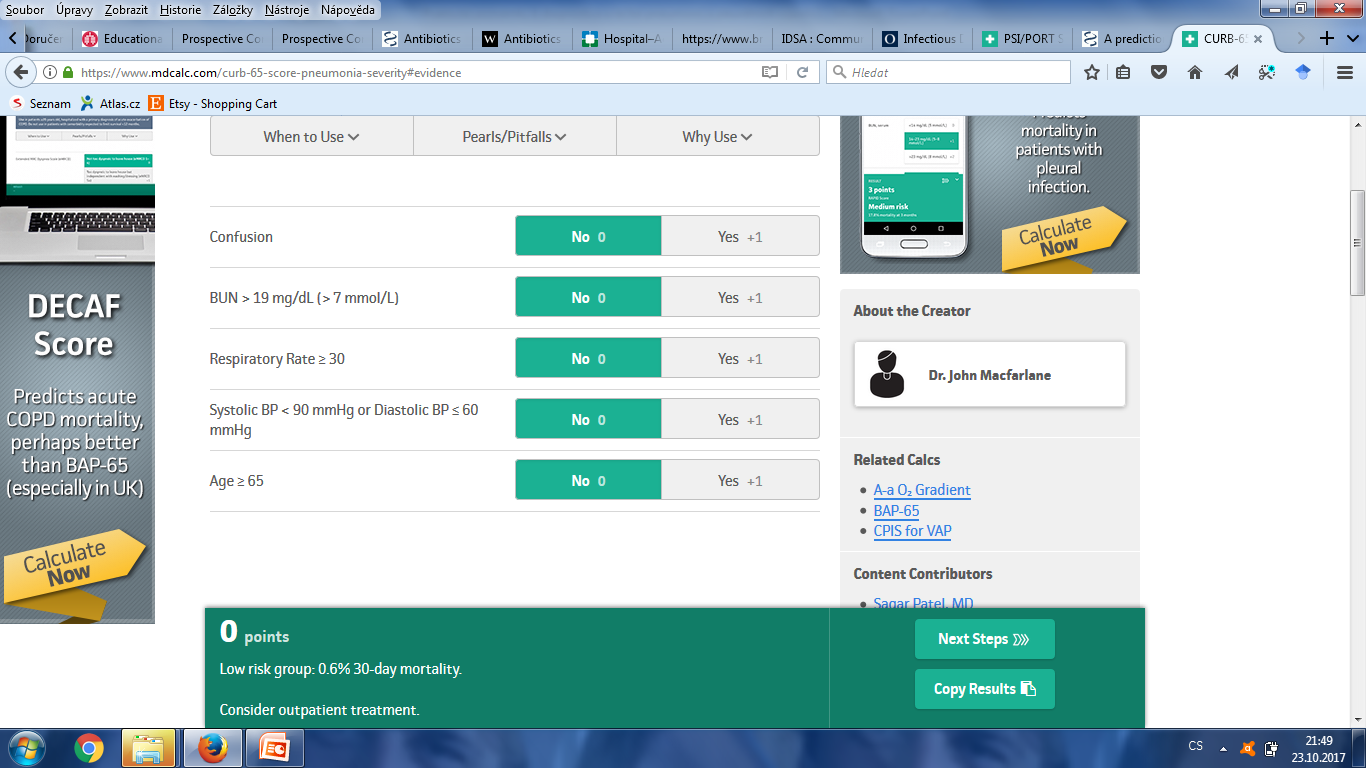 CURB-65
SCAP – stratifikační nástroj další generace
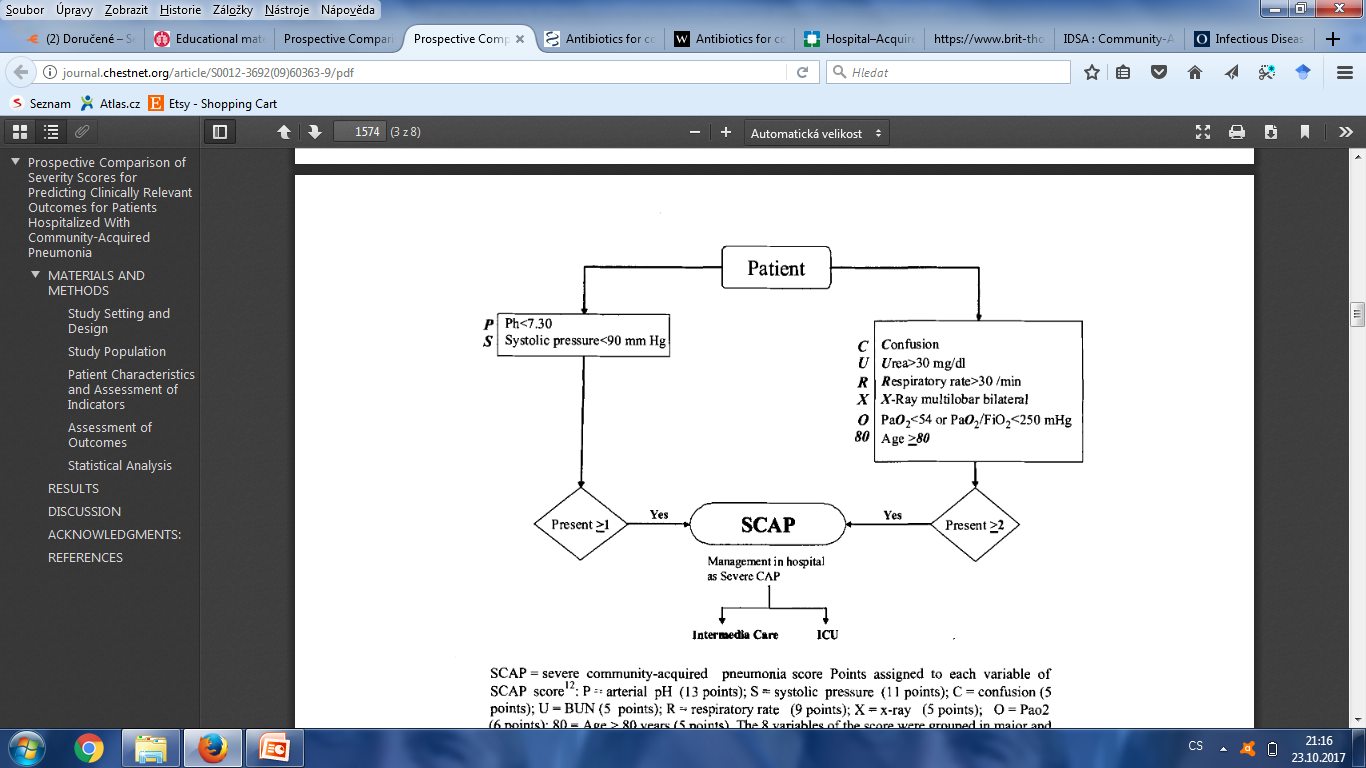 ATB terapie CAP
Low-risk pacienti:
1) amoxicilin
2) klaritromycin nebo doxycyklin
Moderate-risk pacienti (standardní odd.) – ATB co nejdříve:
1) amoxicilin p.o.
2) amox + claritro iv
3) moxifloxacin
High-risk pacienti (JIP): 
1) co-amoxicilin + klaritromycin
2) cefuroxim + klaritromycin
I.v. ATB terapie dokud teplota není normální po dobu 24hod.
ATB léčba: low-risk 7 dní, moderate-risk 7-10 dní, high-risk možno extendovat až na 14-21 dní
Prevence CAP – vakcinace
S.pneumoniae – konjugované vakcíny; děti, pacienti nad 65 let

Influenza – pacienti nad 65 let, zdravotníci, pacienti nad 50 let + se závažnými KV či renálními komorbiditami nebo s DM I/II
HAP
2. nejčastější typ nozokomiální nákazy
Výskyt stoupá s délkou hospitalizace
S délkou hospitalizace také stoupá pravděpodobnost etiologicky závažných infekcí (Ps.ae., MRSA, Acinetobacter, Enterobacter, MDR bakterie, mykózy)
Prognosticky přitěžujícími okolnostmi jsou komorbidity, vyšší věk, polytrauma, preexistence chonické plicní nemoci, UPV, imobilizace, imunokompromitace, nádorové onemocnění
Terapie HAP
Nutno získat mikrobiologii!
Empiricky: cefotaxim / moxifloxacin / ertapenem
Pseudomonas?... tazobactam+piperacilin / meropenem / imipenem / ceftazidim + amikacin / ciprofloxacin
MRSA?...tazocin / meropenem / cefotaxim + linezolid, vankomycin
Prognóza HAP
Je významně horší než u CAP
Mortalita může dosahovat až desítek procent – dle souběhu výše uvedených přitěžujících rizikových faktorů
Prognóza u infekcí jistými patogeny výrazně horší (Ps. ae., MRSA, Acinetobacter)
VAP
Epidemiologicky nejzávažnější typ pneumonie
Riziko vzniku stoupá s délkou UPV
Mortalita může být na úrovni až 30-40%
Častý podíl infekcí anaeroby (aspirace, mikroaspirace),  MDR-kmeny, Ps. ae.
Často nutná polyantimikrobiální léčba
Quo vadis?
Stoupá výskyt MDR kmenů v populaci i v nemocničním prostředí
Nová antibiotika přicházejí relativně pomalu (lefamulin – pleuromotiliny; dále ale jen noví zástupci z již stávajících antibiotických tříd)
Prevence pozdních následků?
Pneumokoková pneumonie
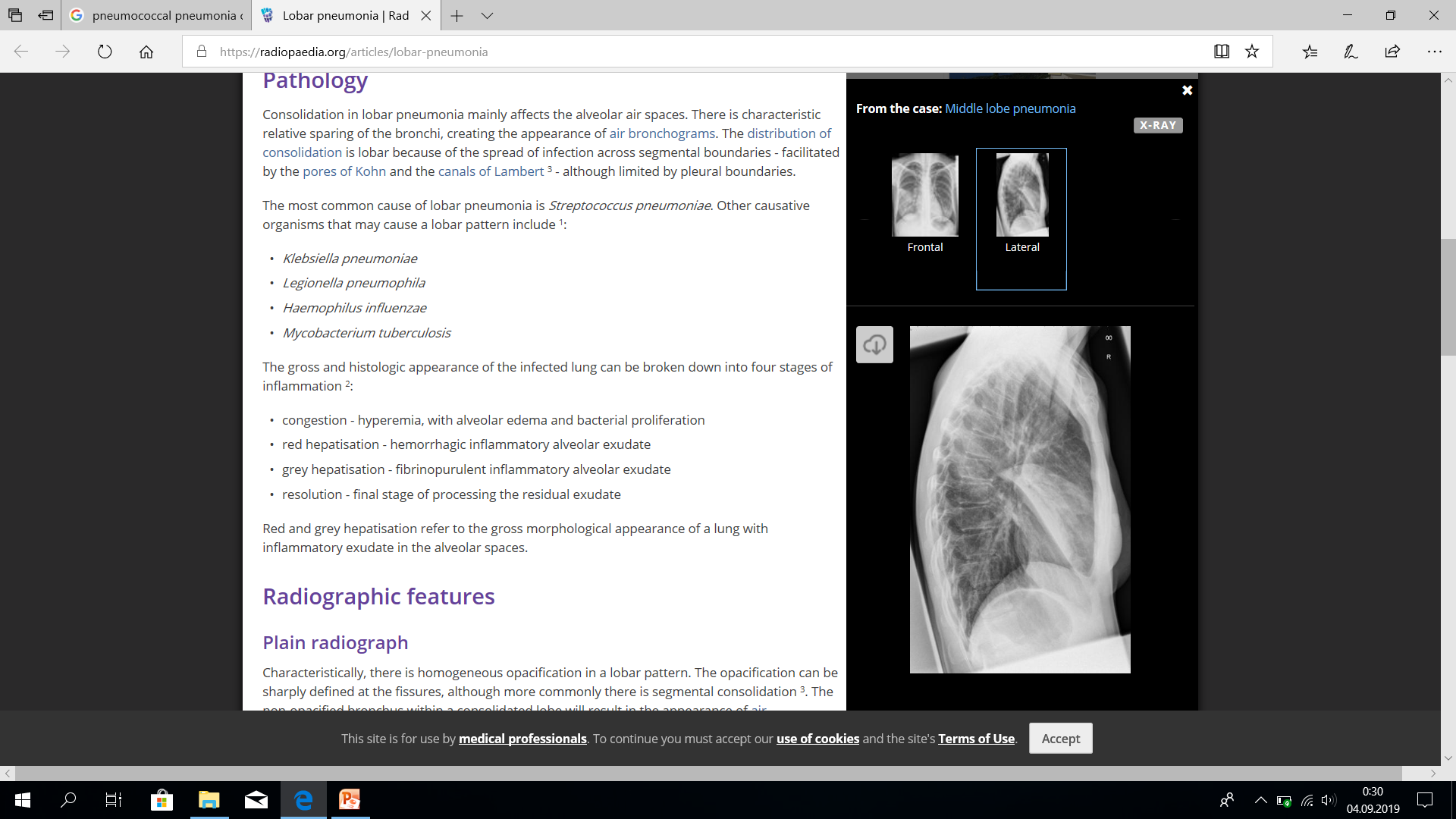 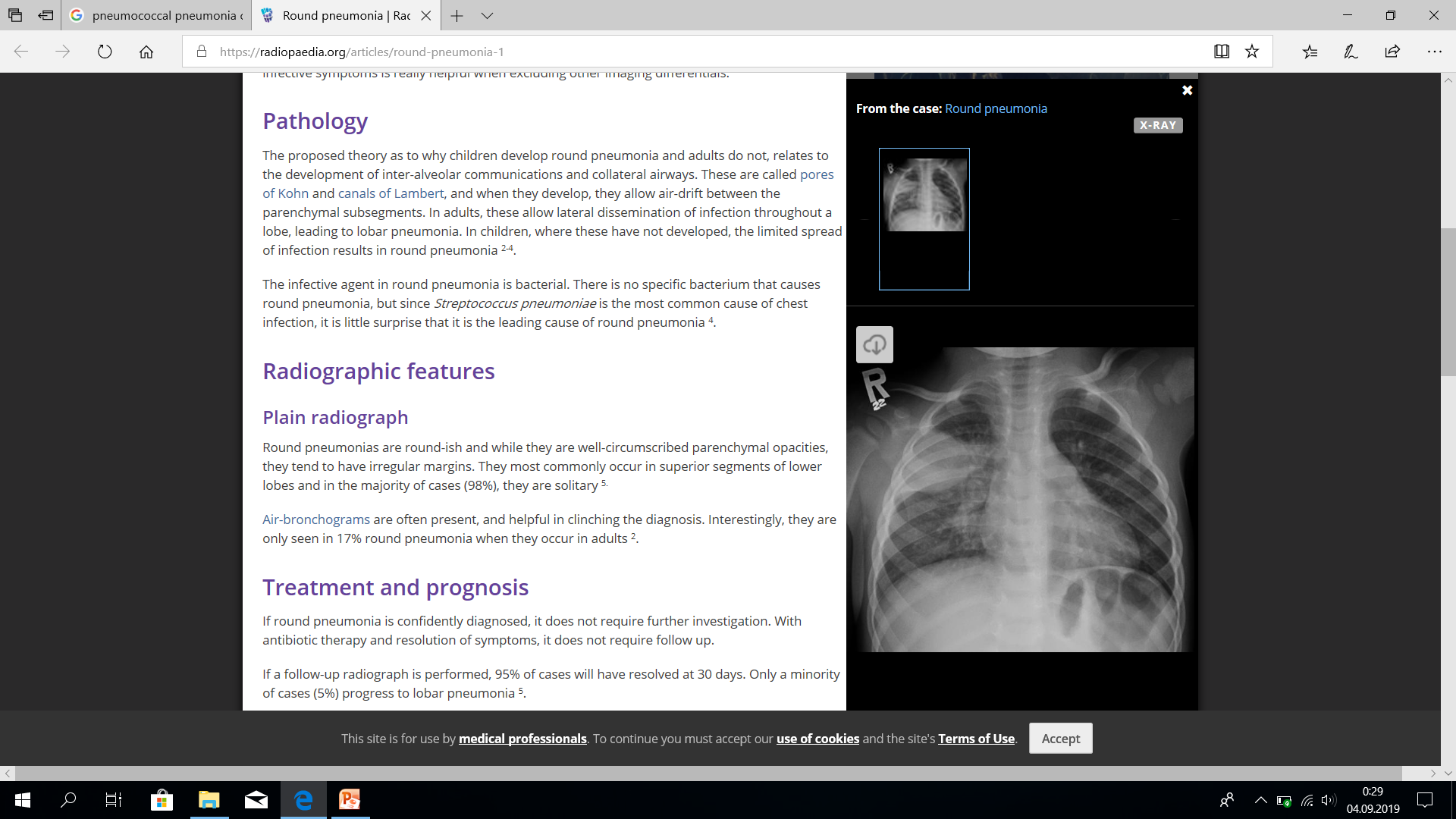 Legionelová pneumonie
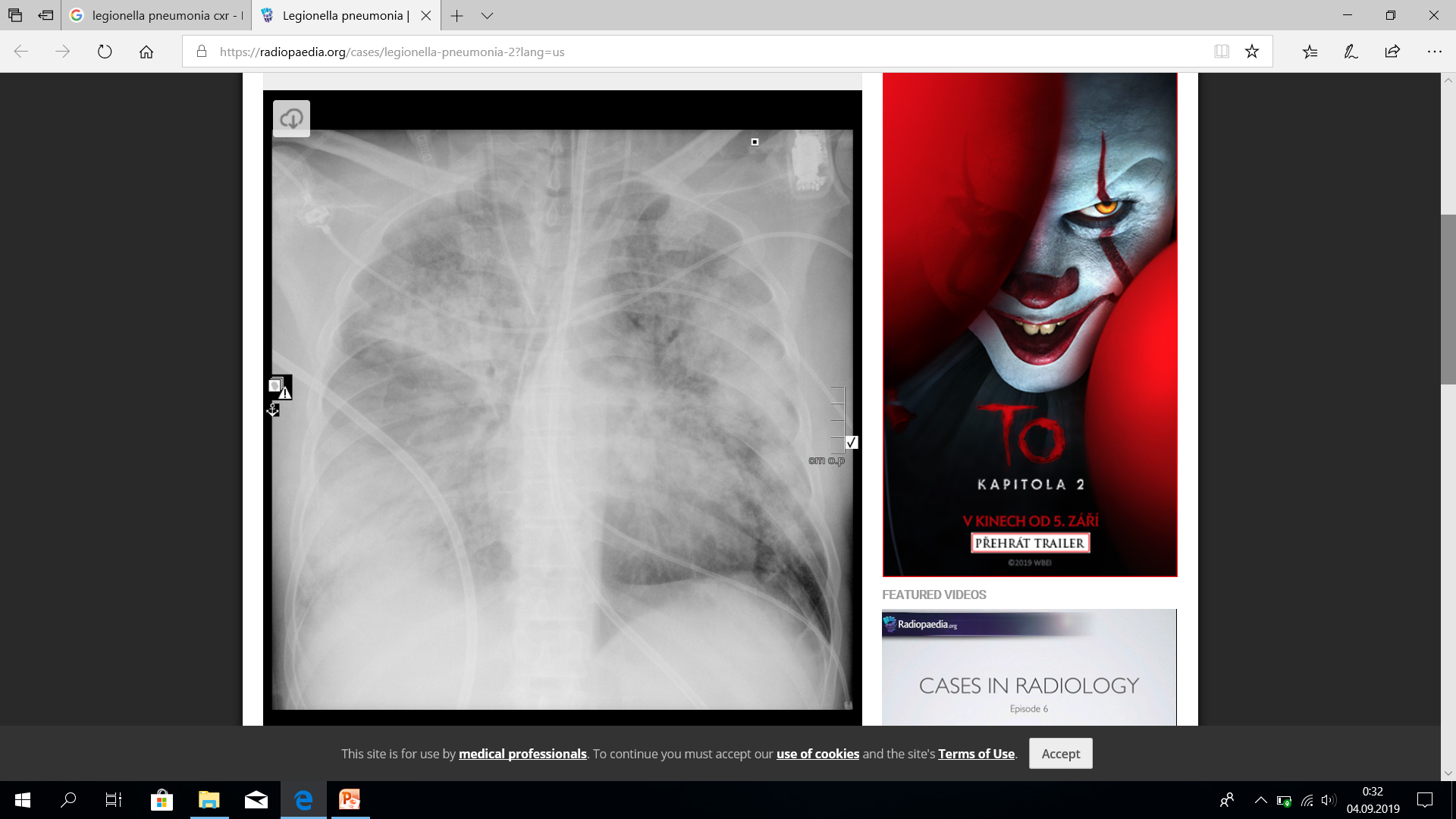 Pneumocystis jiroveci pneumonia
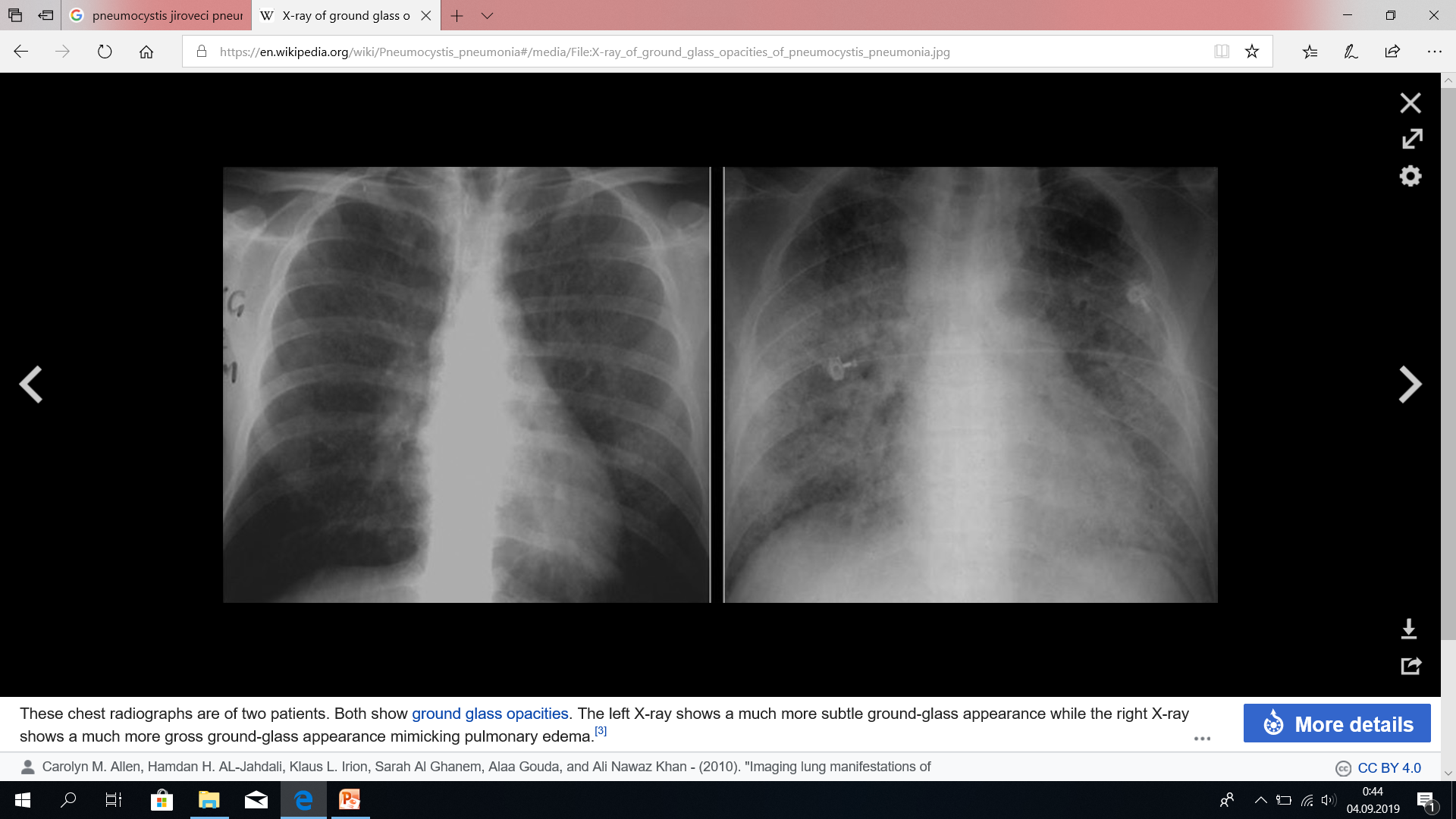